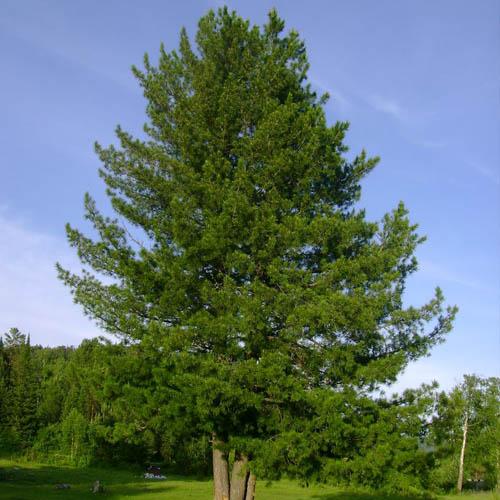 «Его Величество - Кедр»
Автор: 
Мерк Татьяна Михайловна
учитель биологии и географии
МБОУ СОШ № 15
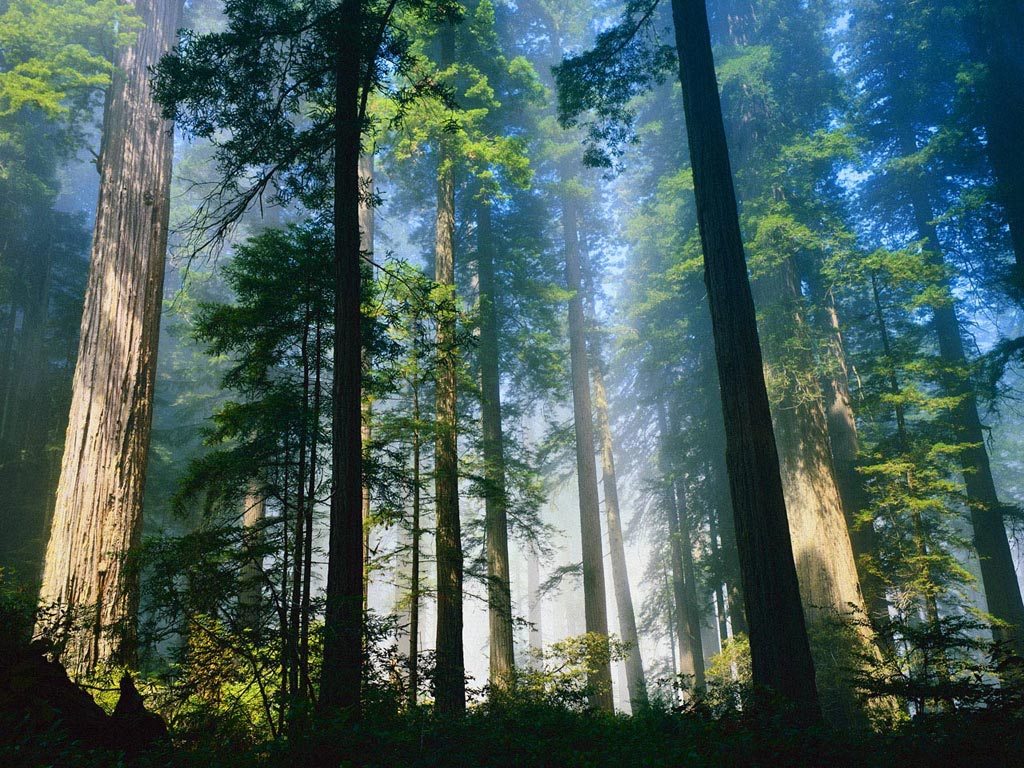 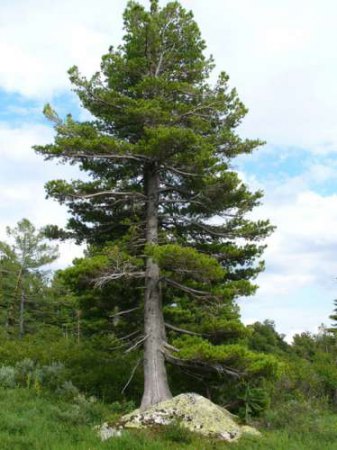 Кедровый лес
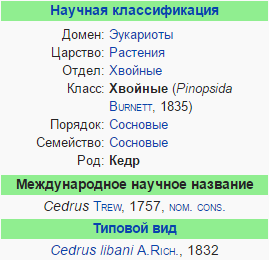 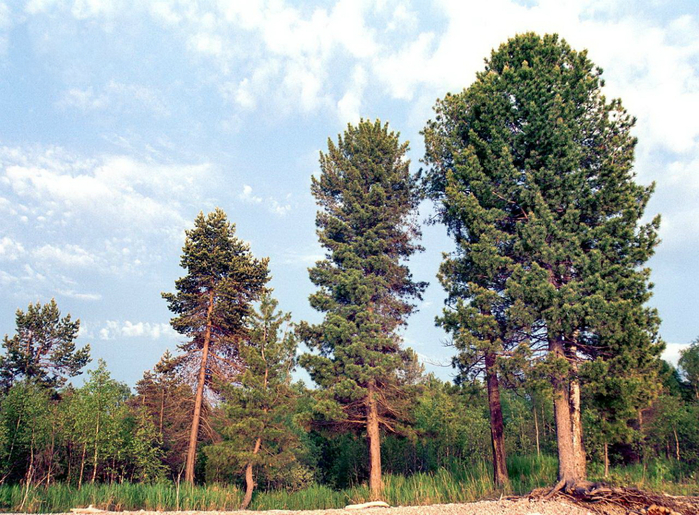 Человек и кедр
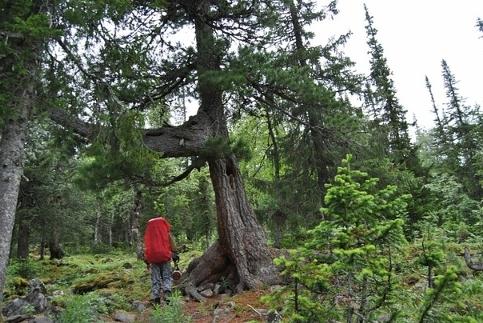 Кедр – сосновый долгожитель
Кедр – долгожитель: его возраст может достигать 400 лет. В среднем кедры живут от 200 до 250 лет. В благоприятных условиях до 800 лет.
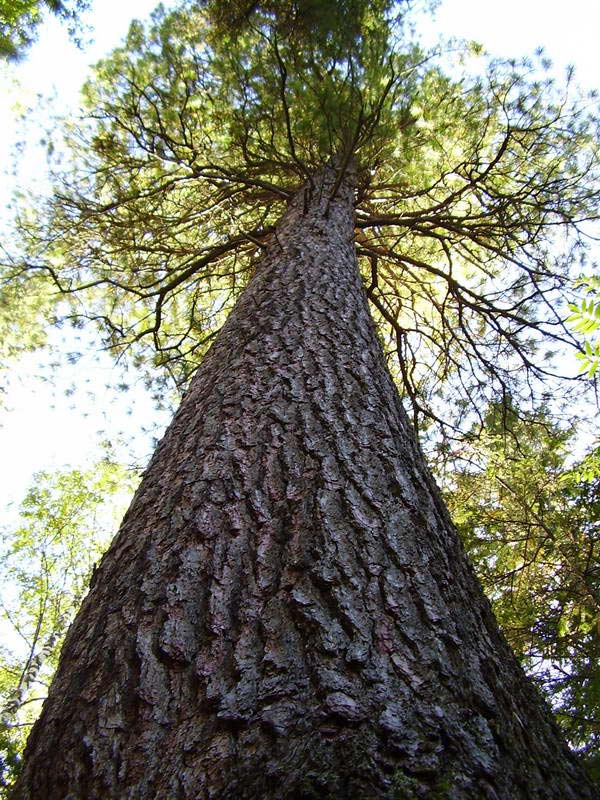 Тойво Ряннель
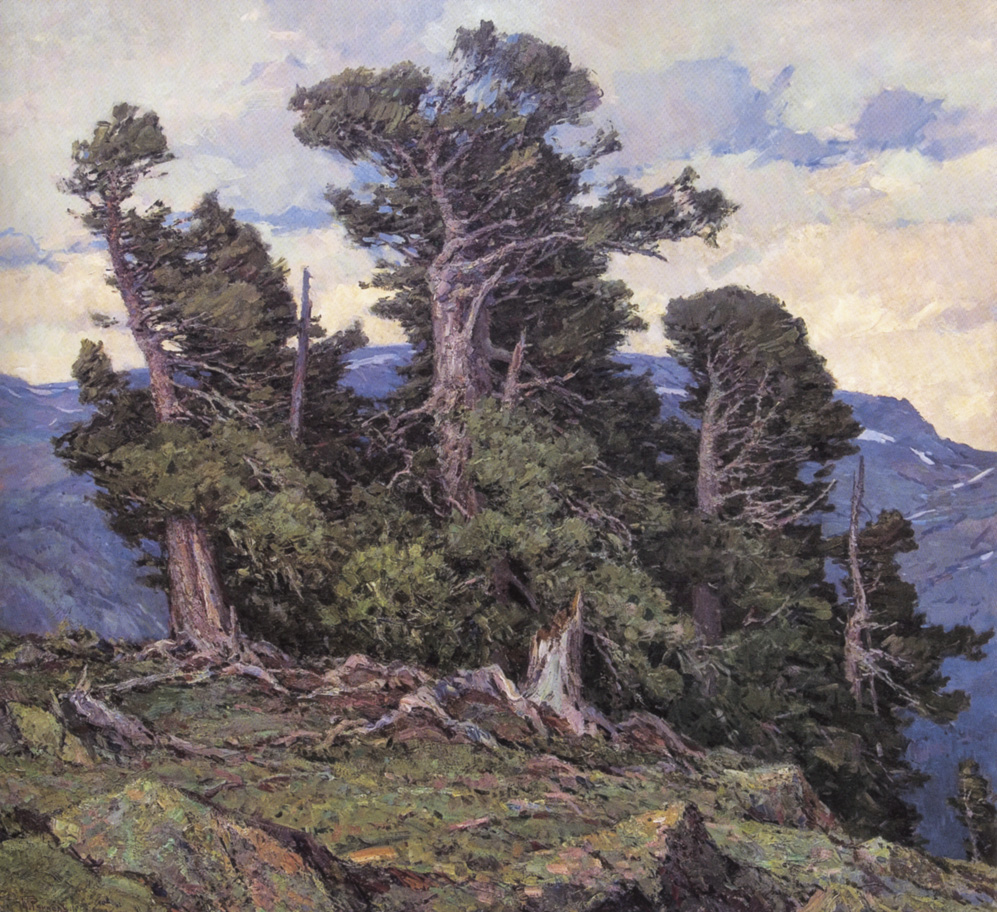 «Горные кедры»
Александр Цыганков
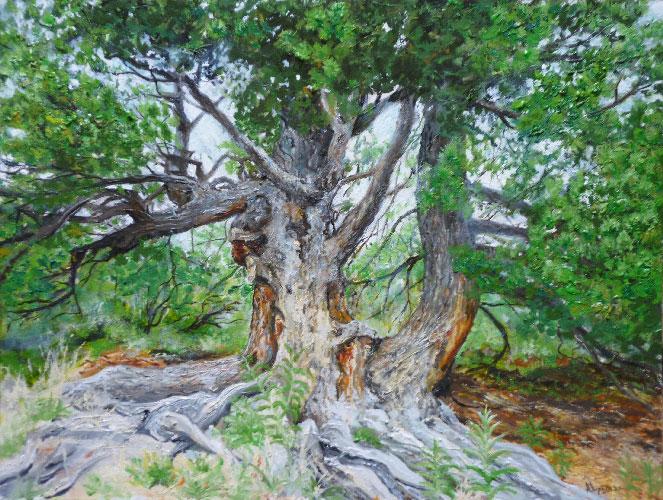 «Могучий кедр»
Г.В. Шихалев.
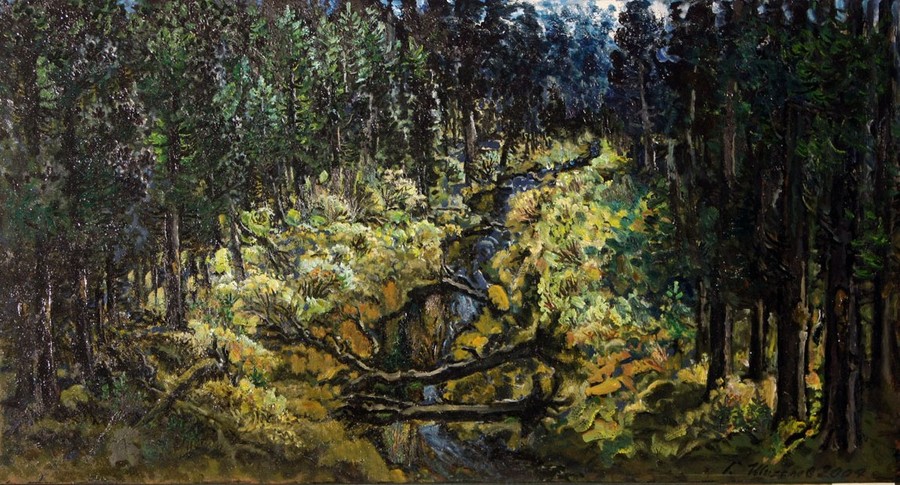 «Кедры у реки Каторжанки"
Автор неизвестен
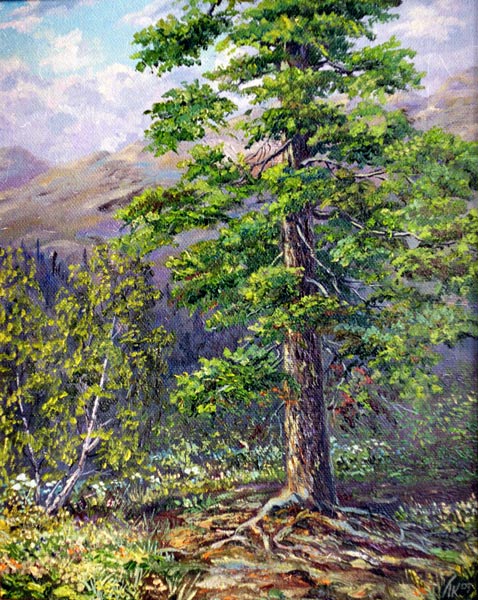 "Хранитель заповедника" (Кедр)
х.м. 40-50 2003
Ветки и хвоя кедра
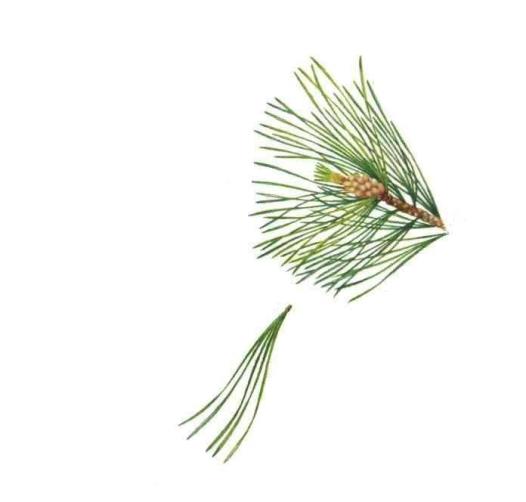 Хвоинки длинные, трехгранные, мягкие, собраны в пучок по пять.  Срок жизни 9-11 лет.
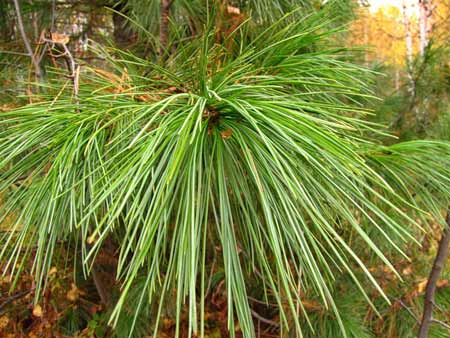 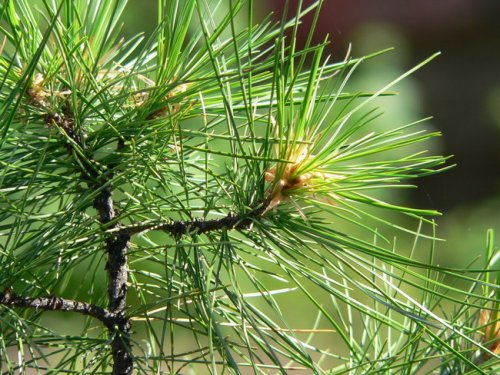 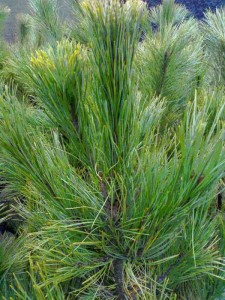 Шишки кедра
Шишки у кедра большие, тяжелые. Семена крупные. Их называют кедровыми орешками.
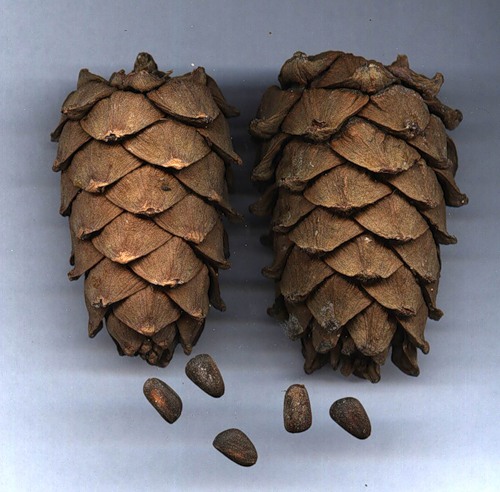 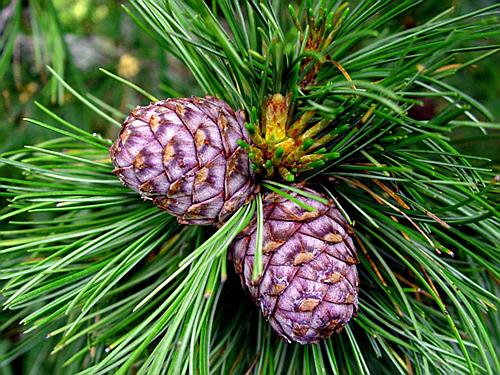 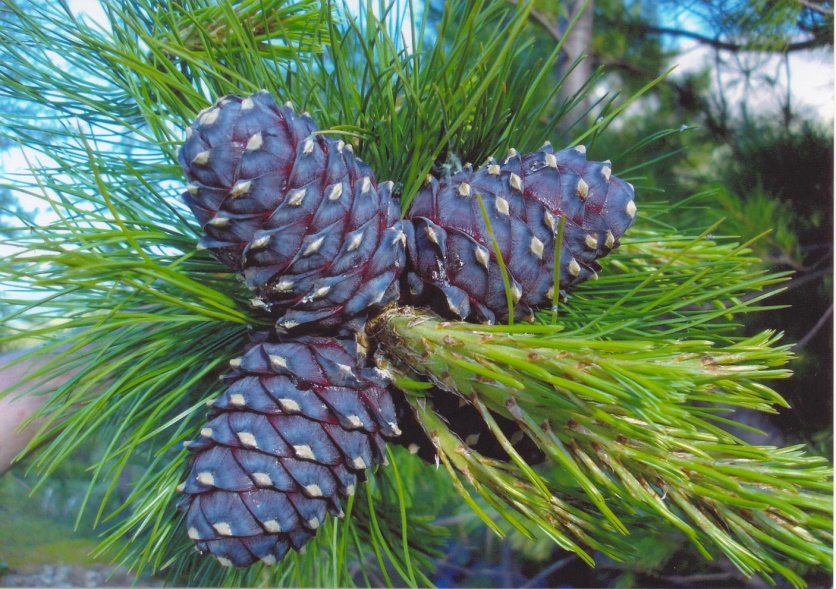 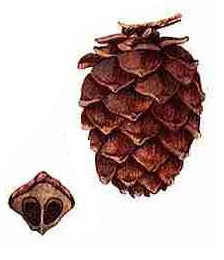 Шишки, семечки. Их строение
Сезон, во время которого собирают орешки, местные жители называют «шишкованием».
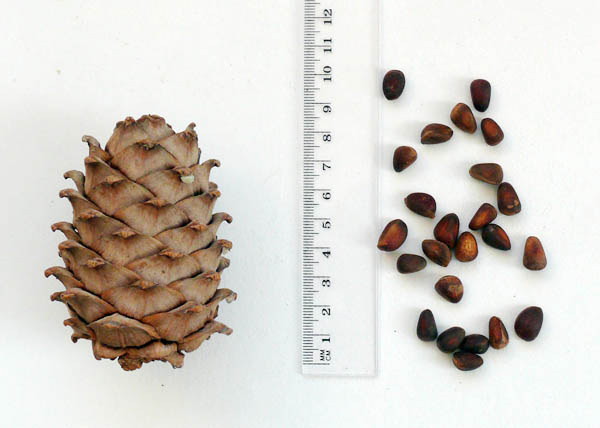 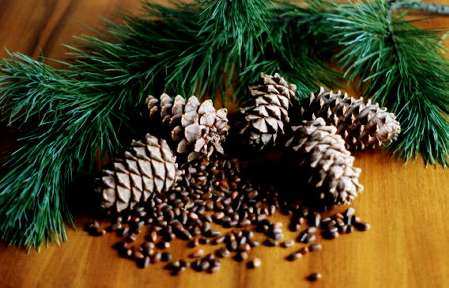 Разгадай ребус
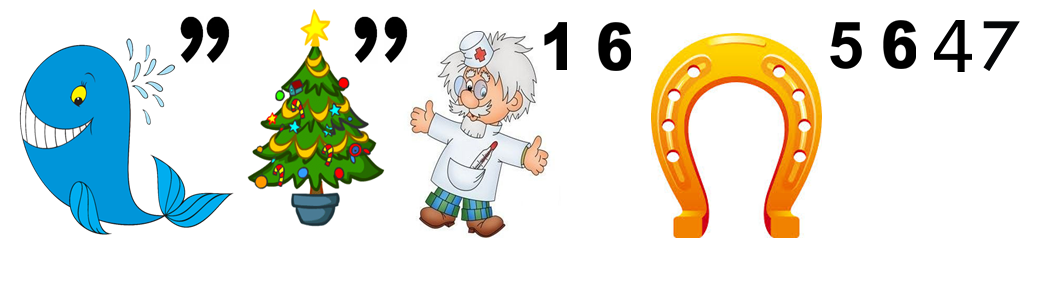 ответ: Кедровка
Кедровка остается на зиму в тайге. За один раз может принести в горловой полости до 100 орешков. Пряча орешки в своих «кладовых», кедровка иногда забывает о них, а семена впоследствии прорастают. Поэтому кедровок называют «Крылатыми агрономами».
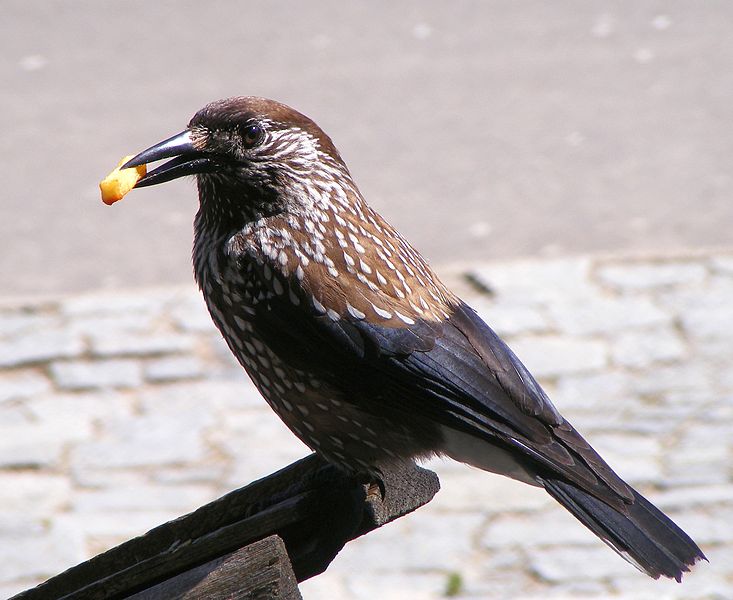 Золотая кукушечка на вершину дерева села.



Он сосне ближайший брат
И растёт в Сибири.
Он орешками богат -
Нет вкуснее в мире.

Он - украшение тайги,
Его мне вспомнить помоги:
Ведь часто мы с тобой без спешки
Грызём вкуснейшие орешки.



Деревья Сибири колки, но щедры:
Орехи и шишки дарят нам  они.
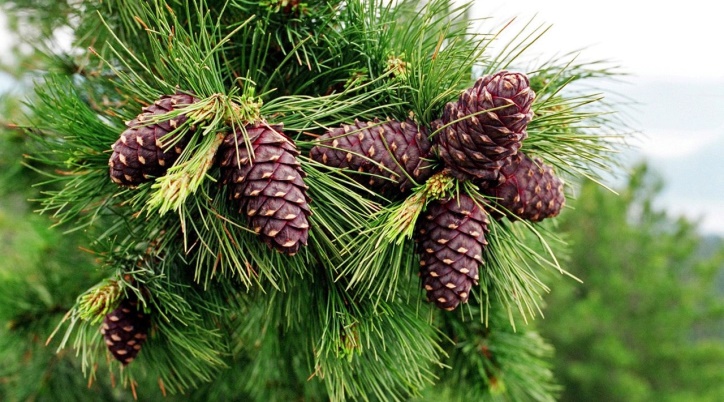 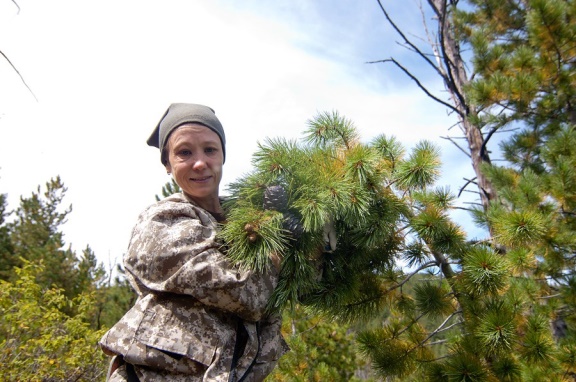 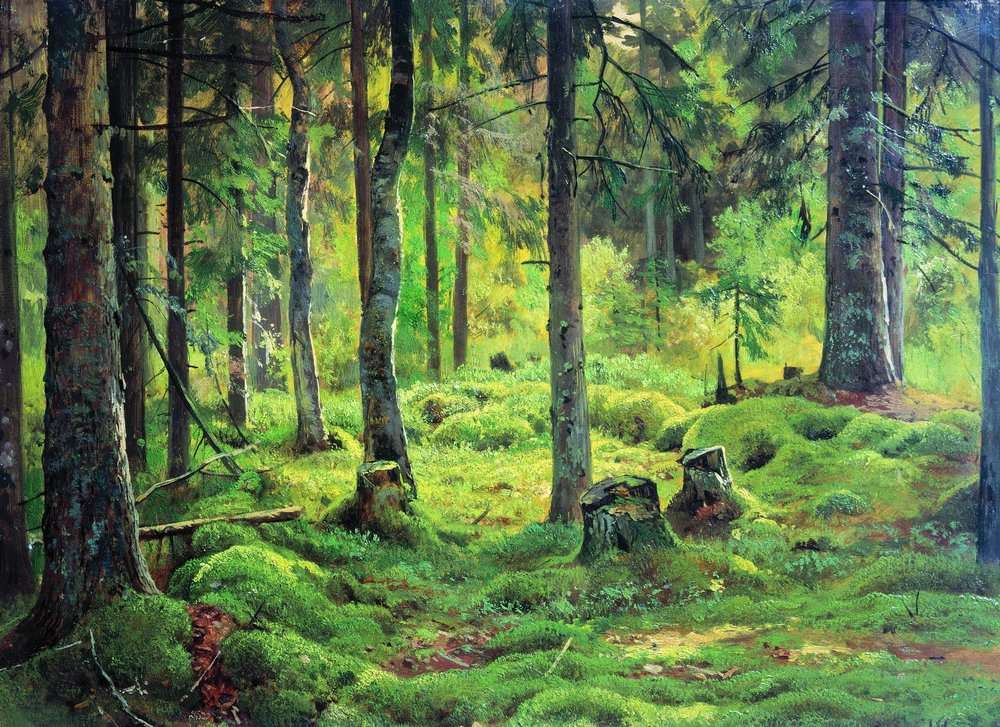 Найди первую букву слова и по ходу часовой стрелки, пропуская одинаковое количество делений, прочитай зашифрованное слово, обозначающее полезные вещества, выделяемые хвойными растениями.
н
ф
ы
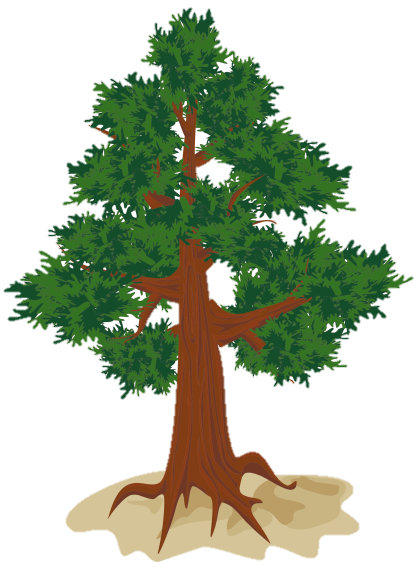 ц
о
и
д
и
т
ответ: Фитонциды
Фитонциды — образуемые растениями биологически активные вещества, убивающие или подавляющие рост и развитие бактерий, микроскопических грибов, простейших.
Термин был предложен 
Б. П. Токиным в 1928 году.
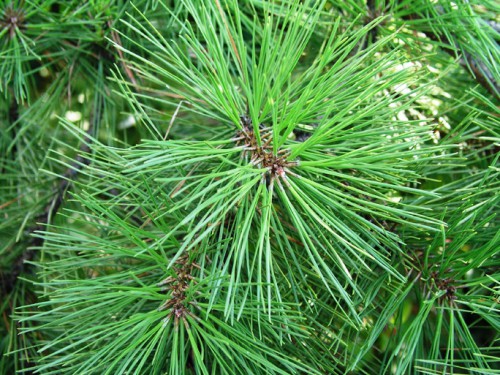 Использование кедра человеком
Ответить на вопрос, ты сможешь расшифровав «перевертыши»
Лучший материл для изготовления мебели и карандашей (НАДЕРВЕСИ).

Смола кедровой сосны, являющаяся самым действенным средством для заживления ран (ВИЦИЖА).

Их отваром лечат бронхиальную астму, а так же другие заболевания легких (КИШШИ).

Ее используют для производства «лесной шерсти», волокна, являющегося хорошим материалом для изготовления мебели, матрасов и подушек (ЯХВО).

Инструмент, который применяется при сборе кедрового ореха (ТОКЛО).
А знаете ли вы, что?...
…Что кедр является «зеленым доктором»!
Оказывает противовоспалительное, бактерицидное, антимикробное, отхаркивающее, противоастматическое,  кровоостанавливающее, кровоочистительное, успокаивающее, ранозаживляющее, противоцинговое действие.
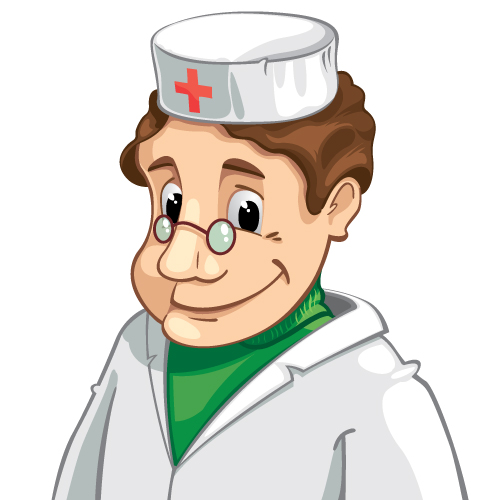 Реши кроссворд
1. Она хоть и тонкая, но защищает дерево от проникновения вредных  микробов внутрь него. 
2. Их масло снижает уровень холестерина, способствует уменьшению избыточной массы тела, а так же они являются любимой пищей зайцев, белок и бурундуков.
3. Эти вещества делают воздух в кедровом лесу чистым и целебным.
4. Обладает приятным ароматом и антисептическим свойством. Из нее делают лодки и мебель, строят церкви и храмы.
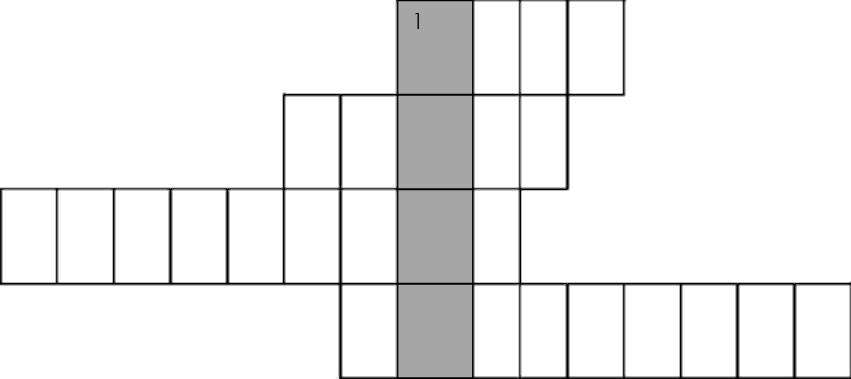 Проверь себя:
Мы живем с Вами в природной зоне тайги, где произрастают уникальные растения. 
Следуйте каждый день шаг за шагом в тайны природы. Изучайте их, используйте, охраняйте!
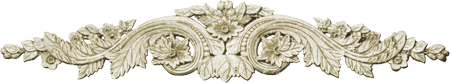